תובענות ייצוגיות צרכניות
עו"ד דרור סברנסקי
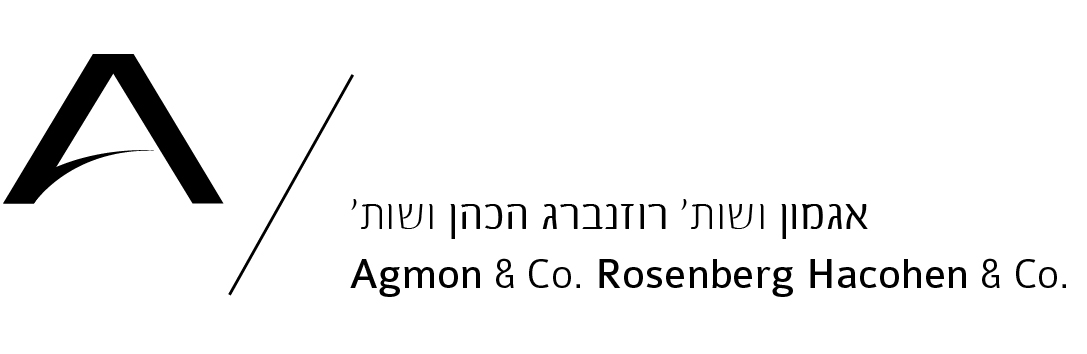 האם תובענות צרכניות מיוחדות?
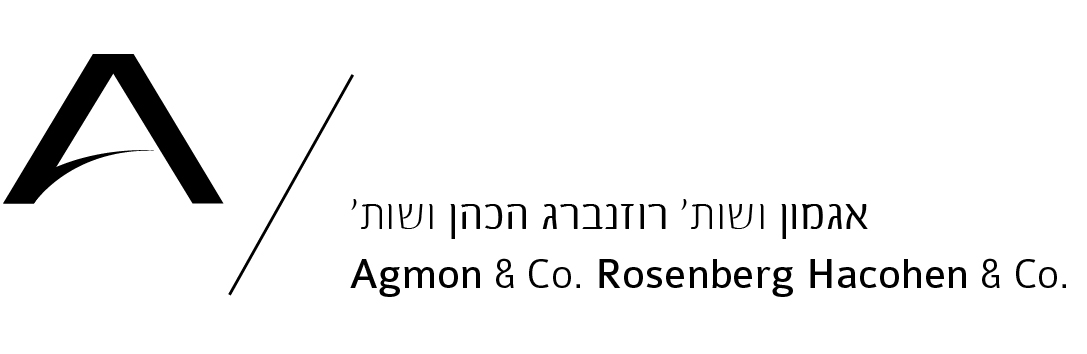 בתוספת השניה שלושה פרטים ראשונים דומים במבנה -
עוסק לפי חוק הגנת הצרכן
מבטח, סוכן ביטוח או חברה מנהלת
תאגיד בנקאי
נגד שלושתם ניתן כיום להגיש בקשת אישור בכל עניין שבינם ובין לקוח בין אם התקשרו בעסקה ובין אם לאו.
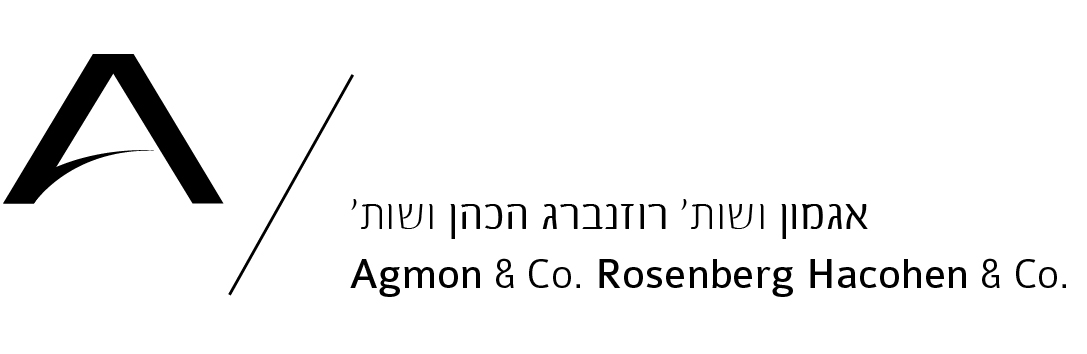 בעבר – הסדרה בחוקים ספציפיים, בהם היו סעיפים מקבילים, שרק בעניינם ניתן היה להגיש תובענה ייצוגית
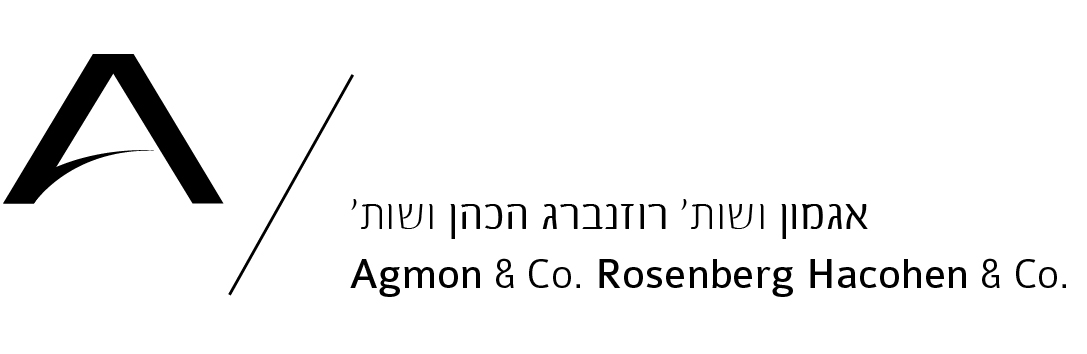 גם כיום יש הקבלה בין שלושת התחומים, אך היא שונה מבעבר [ללא ייחוד עילה. ניתן להגיש "בכל עניין"].

ההבחנה בין שלושת התחומים נובעת רק מכך שחוק הגנת הצרכן
אינו חל על תאגידים בנקאיים ועל מבטח 
(אשר להם חקיקה "צרכנית" ספציפית).
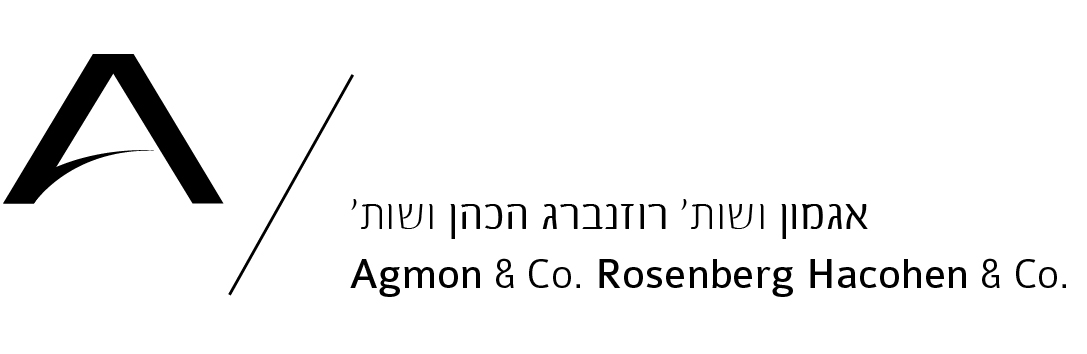 חשוב לזכור: בניגוד לתחומי הבנקאות והביטוח, שמפוקחים באופן מאד צמוד, תחום הצרכנות רק אמור להיות מפוקח. [חלק מהעוסקים מפוקחים ספציפית, אבל אין רגולטור מפקח ממשי לצרכנות].
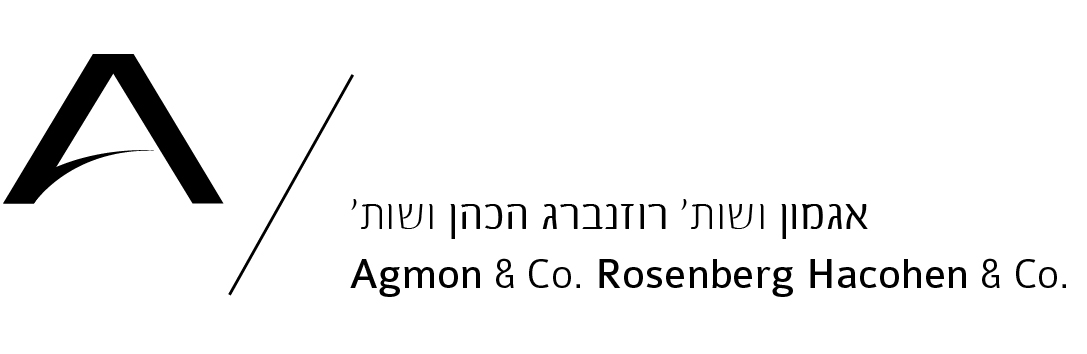 ההבדל בין אז ועכשיו
למרות שההקשר הוא "עוסק" על פי חוק הגנת הצרכן,

המבקש יכול להיות לקוח שאינו "צרכן" כהגדרתו בחוק

עילת התביעה יכולה להיות בכל עניין ולא רק בעילות לפי החוק
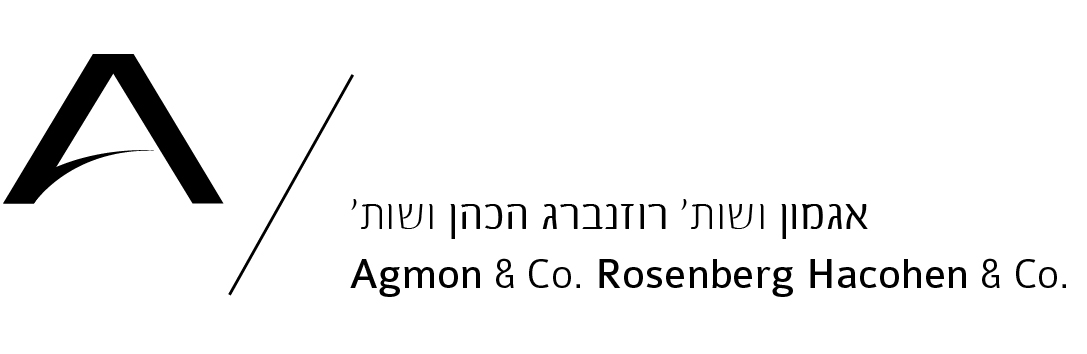 ההבדל בין אז ועכשיו - הסבר
גם חברות [שאינן צרכן] יכולות להגיש בקשות אישור

אין צורך להראות עניין טרום חוזי; כל מעשה של העוסק כלפי קבוצת לקוחות יכול לבסס עילה [שאינה לפי חוק הגנת הצרכן]

אבל - עילה לפי חוק הגנת הצרכן יש רק ל"צרכן"
ת"צ 21937-05-11 פול כהן נ' פרטנר
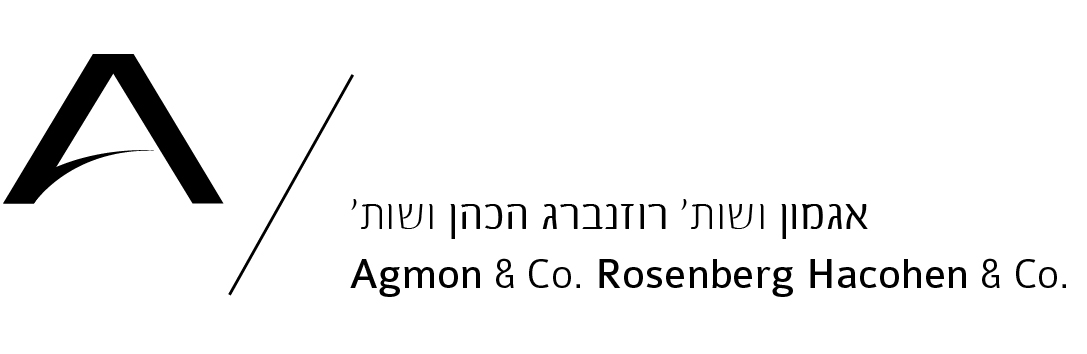 צרכן פרטי
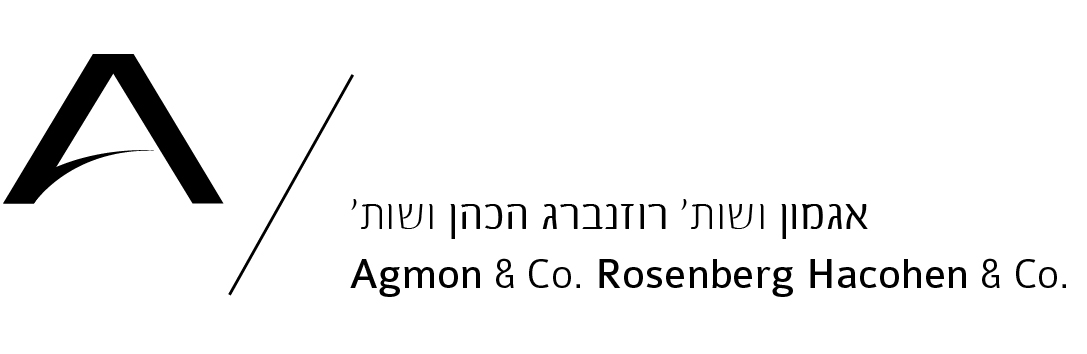 לקוח שאינו צרכן
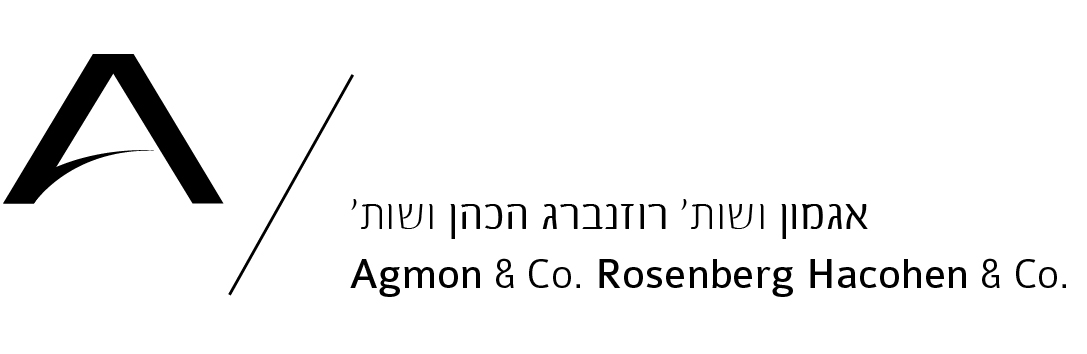 רשות שהיא גם עוסק
בית המשפט העליון: ניתן להגיש בקשת אישור נגד רשות על פי 
פרט 1 כאשר היא פועלת בכובעה כעוסק. 
זאת, למרות ההסדר המיוחד שנקבע בעניינן של רשויות.

עעמ 7752/12 ישראל אסל נ' מנהל מקרקעי ישראל
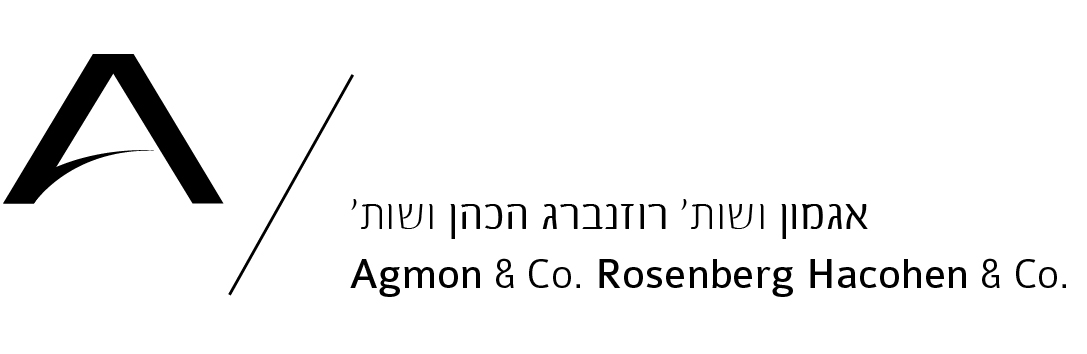 מוסד אקדמי הוא עוסק?
גם כאן – הקביעה היא לפי ההקשר של הטענה נגד המוסד האקדמי

ת"צ (מחוזי ב"ש) 4605-11-13 סמיון בוצ'ס נ' אוניברסיטת בן גוריון (פורסם בנבו, 21.01.2016).
ת"א (מחוזי חי') 1273-07 אוהד סובול נ' אוניברסיטת חיפה (פורסם בנבו, 01.07.2009).
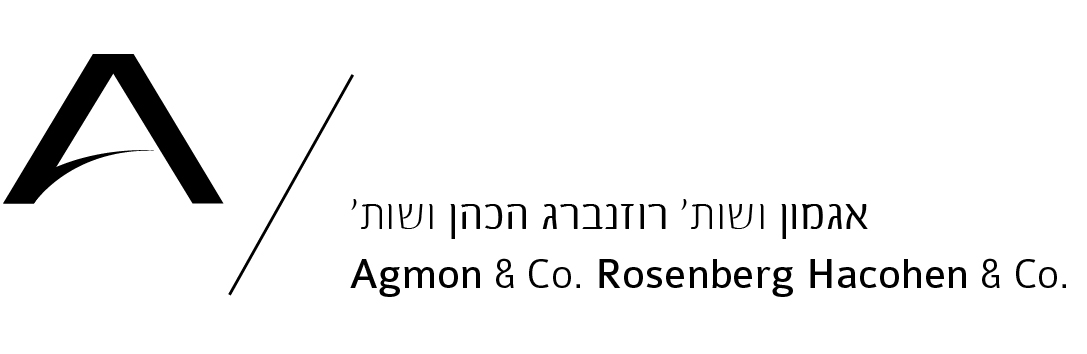 האם חברת ביטוח היא עוסק?
ומה המשמעויות של אפשרות זו, כשממילא יש פרט רלבנטי דומה?

ת"צ 30028-04-11 יצחקי ואח' נ' מגדל חברה לביטוח ואח' (פורסם בנבו, 29.6.15)

וראו הפסיקה על כך שההסתדרות וועדי העובדים אינם עוסק
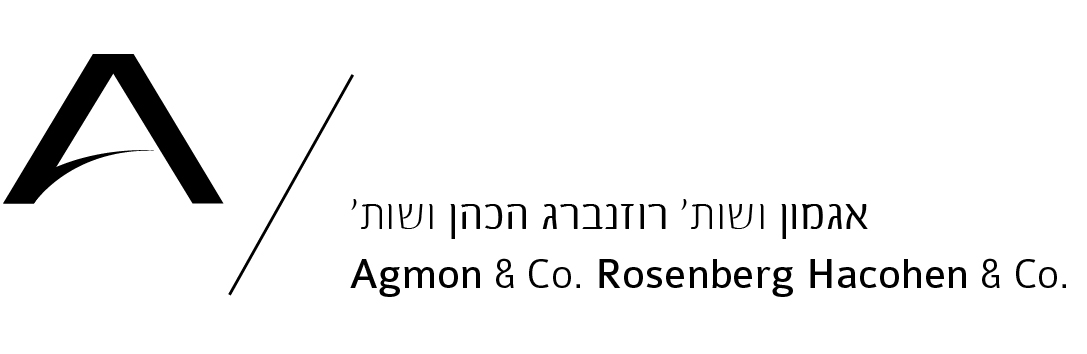 התובענות הייצוגיות הצרכניות הן כלי מרכזי לשינוי התנהגות העוסקים
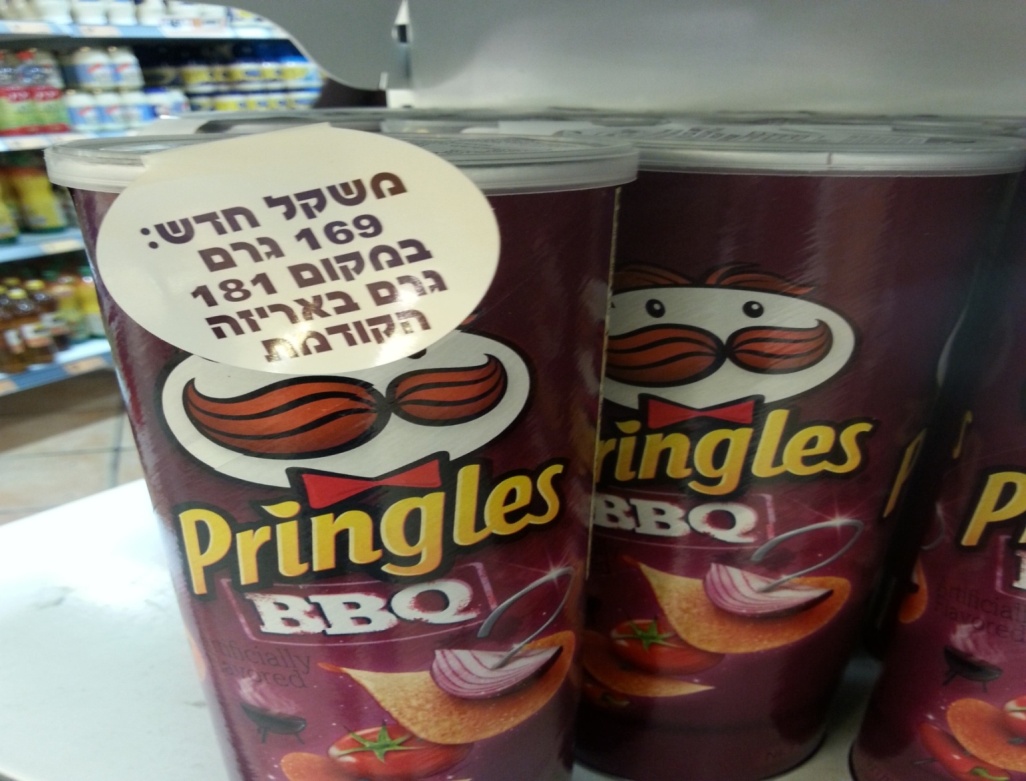 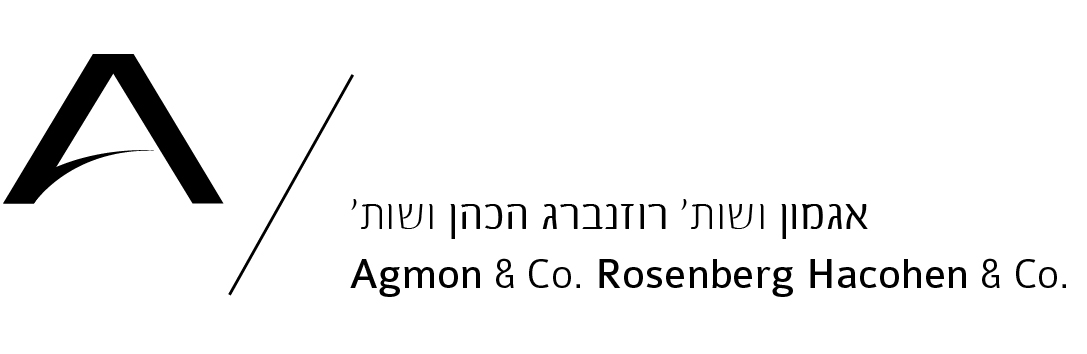 התחום של פרט 1 עובר שינוי מהותי
בעבר: 
מסה של הליכים בעניינים של אי קיום הוראת תקן
רבים מהם מסתיימים בהסתלקות מתוגמלת ללא פיצוי לציבור אלא רק תיקון התנהגות [כגון: תיקון הרישום על גבי המוצר].
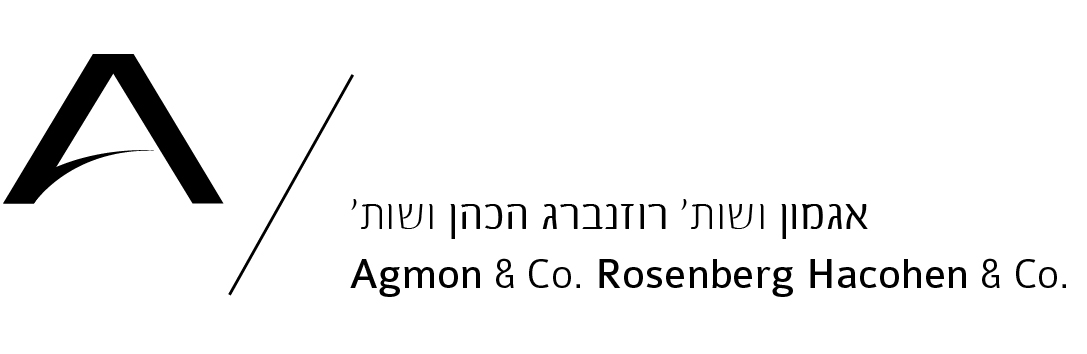 התחום של פרט 1 עובר שינוי מהותי
שינויים: 
החלת אגרות. יצרה עלות להגשת בקשה.
פסיקה המגבילה את אפשרות התגמול:
ע"א 8114/14 מרקיט מוצרי ייעול בע"מ נ' סונול ישראל בע"מ (פורסם בנבו, 5.8.2018)
ת"צ (מחוזי ת"א) 1469-02-13 עידן לוי נ' פסטה נונה בע"מ (פורסם בנבו, 26.11.2014)
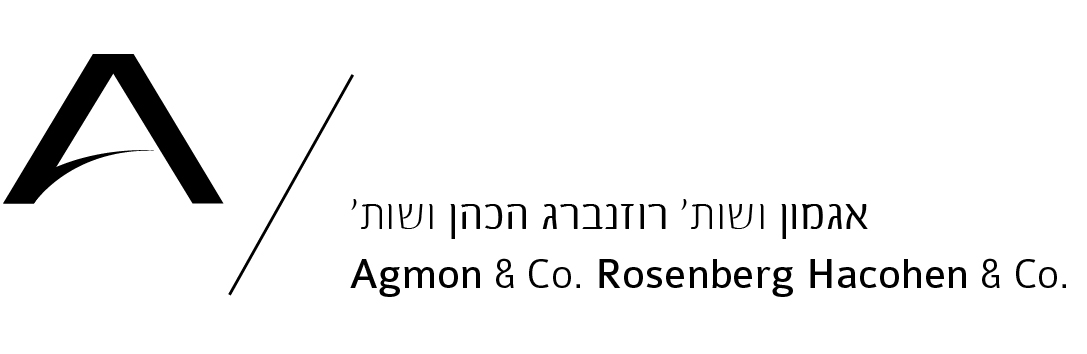 התחום של פרט 1 עובר שינוי מהותי
התוצאה: 
פחות הליכים על ענייני תקן וכד' [אבל עדיין יש].
המשך הגשת בקשות בעניינים של דרישה להחזר כספי.
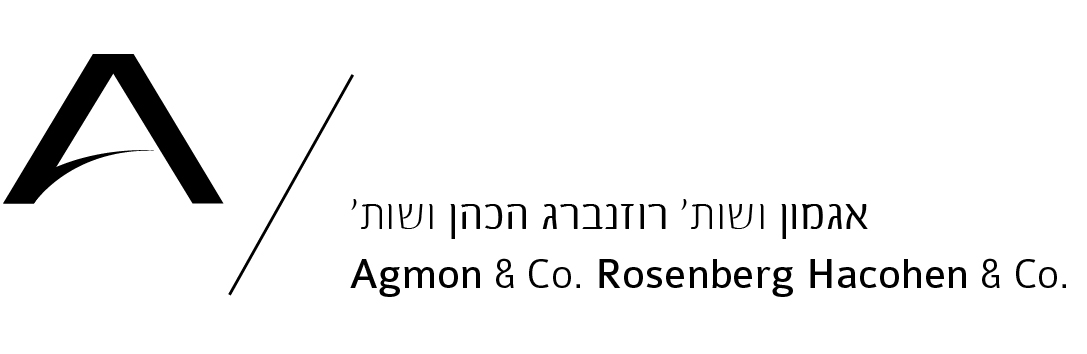 מנגנון הפניה המוקדמת
פניה מוקדמת בהליכים שאינם נגד רשות – אינה חובה.
האפשרות שהוכרה – אישור הסכם פשרה שמוגש בד בבד עם הגשת בקשה לאישור תובענה ייצוגית.
תשלום שכ"ט ללא צורך בהליך.
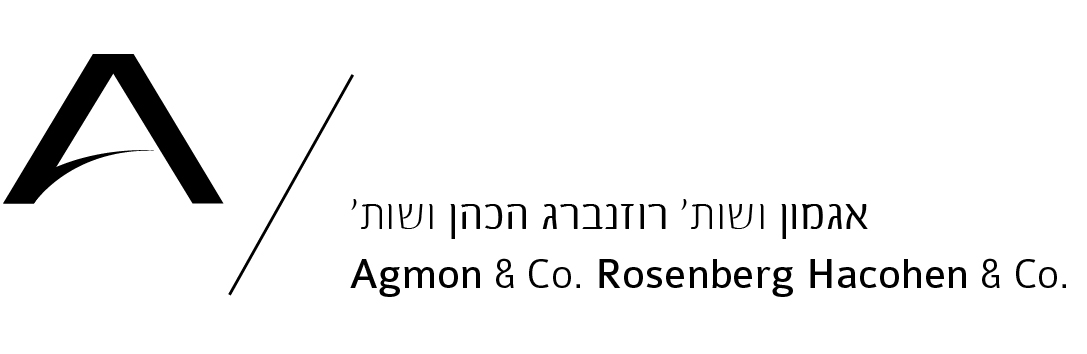 למעשה – כל מה שצריך כדי להצליח בתובענה ייצוגית צרכנית הוא עילה המבטאת פגיעה ממשית בצרכנים.
ת"צ 29948-12-09 דביר נ' פזומט מקבוצת פז
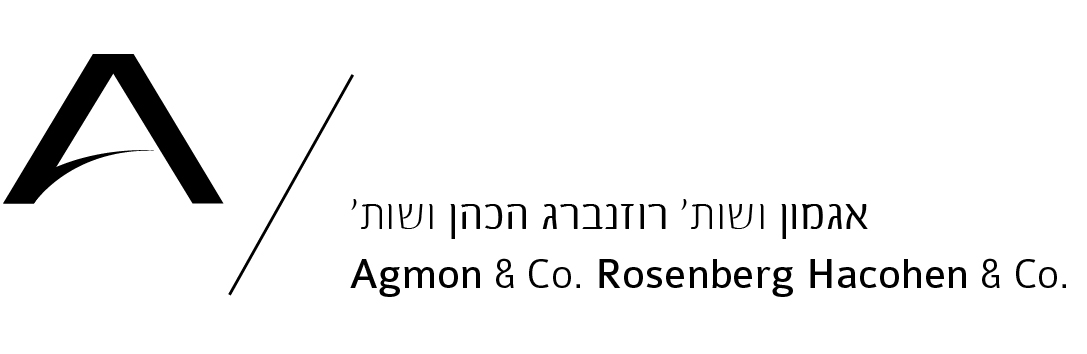 ולפעמים אפילו לא צריך פגיעה בצרכנים
העילה החדשה: מחיר מופרז 
ת"צ  6179-08-16 רונן גפניאל נ' החברה המרכזית לייצור משקאות קלים בע״מ (פורסם בנבו, 16.1.2019). 
ת"צ 46010-07-11 אופיר נאור נ' תנובה מרכז שיתופי לשיווק תוצרת חקלאית בישראל בע"מ (פורסם בנבו, 05.04.2016).
האם אפשר לקבוע שיש עילת תביעה כשהמוצרים כולם על המדף והלקוח יכול לבחור איזה מוצר הוא רוצה ???
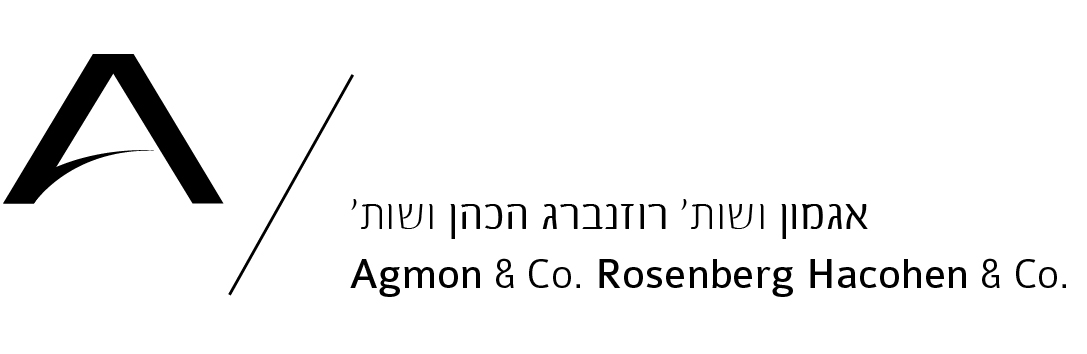 חשיבות עמדת הרגולטור שהוגשה במהלך הדיון בבקשת האישור
רע"א 9778/16 שולמית זליגמן נ' הפניקס החברה לביטוח בע"מ (פורסם בנבו, 31.05.2018).
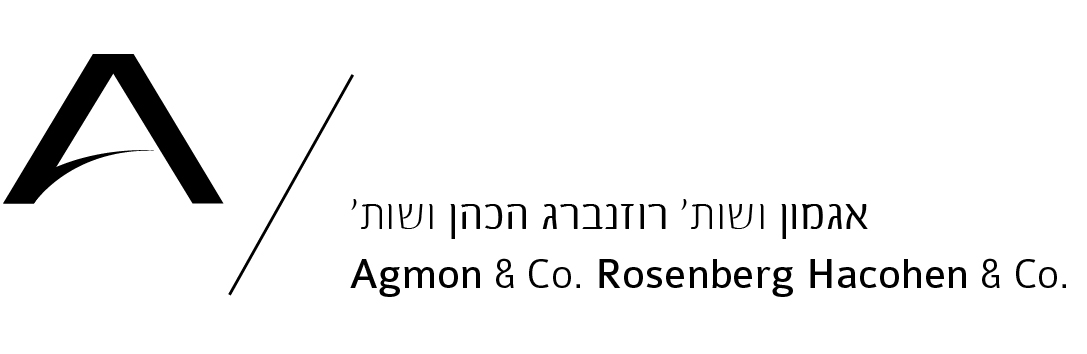 חשיבות למודעותו של הרגולטור ואישורו את מעשי העוסק
רע"א 8014/09 דקלה חברה לביטוח בע"מ נ' חיים פרידמן 
ע"א 7928/12 אי. אר. אמ טכנולוגיות בע"מ נ' פרטנר 
תצ 6730-04-12 מרים שוורץ ג'ונסון נ' פרטנר 
ת"א 2356-08 יסעור רות ריי נ' אגד
ת"צ 23955-08-12 קולך - פורום נשים דתיות נ' רדיו קול ברמה
ע"א 6897/14 רדיו קול ברמה נ' קולך
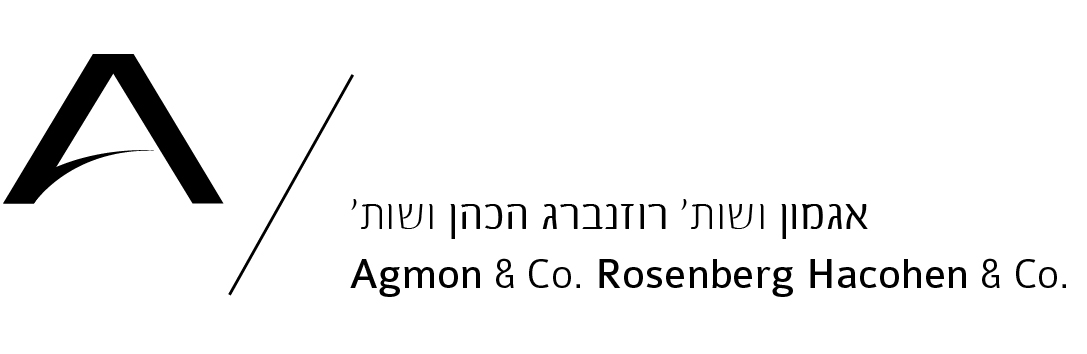 מה שבטוח – שום דבר לא בטוח....
פרשת הדלק בהשכרת רכב – שלוש פסיקות שונות והכרעת עליון 

ת"צ 2370-08 גליזר נ' דומיקאר (השופט פרגו)

ת"צ 2351-08  גליזר נ' י.ד. רכב ותחבורה בע"מ (השופטת פלפל)

 ת"צ 13354-12-08 ש.א.מ.ג.ר שירותי אכיפה בע"מ ואח' נ' ניו קופל בע"מ (השופטת שטמר)

רע"א 3698/11 שלמה תחבורה (2007) בע"מ נ' ש.א.מ.ג.ר. שירותי אכיפה בע"מ (פורסם בנבו, 6.9.2017)

עניין חרסט – מה נקבע לגופו של עניין?
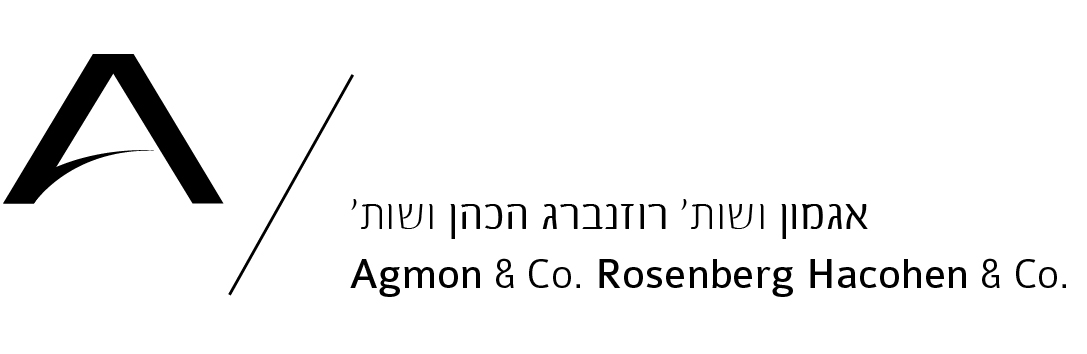 מה שבטוח – שום דבר לא בטוח....
האם פסיקה של העליון תיצור וודאות?

הלכת שטנדל והפסיקה שאחריה, שחלקה הפוכה לגמרי 

הלכת מרקיט והפסיקה שאחריה, שחלקה הפוכה לגמרי 

פרשת ישראכרט
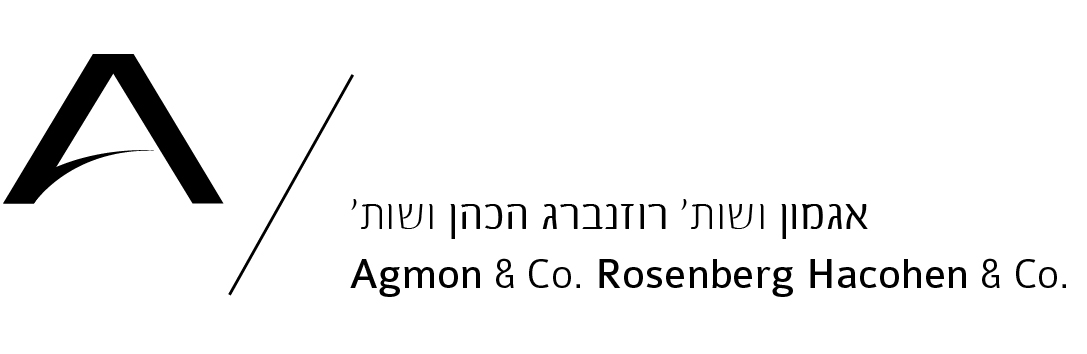 זה לא נגמר עד שזה לא נגמר
אישור שגוי לא יתהפך מיד, אלא רק אחרי הדיון בתובענה הייצוגית. לכן, כדאי לא לקפוץ למסקנות מהאישור
רע"א 8761/09 סלקום ישראל בע"מ נ' טל פתאל
ת"צ 16322-07-12 וסרשטיין נ' הראל חברה לביטוח
ת"צ 38449-04-11 שטיין נ' יוניליוור
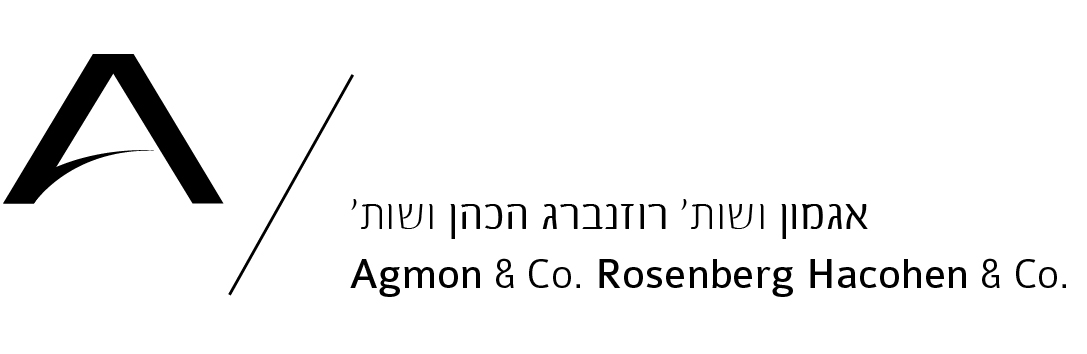 מקרה לדיון:
ת"צ 4517-09-10 משה נ' מרק שארפ ודוהם (ישראל-1996) בע"מ
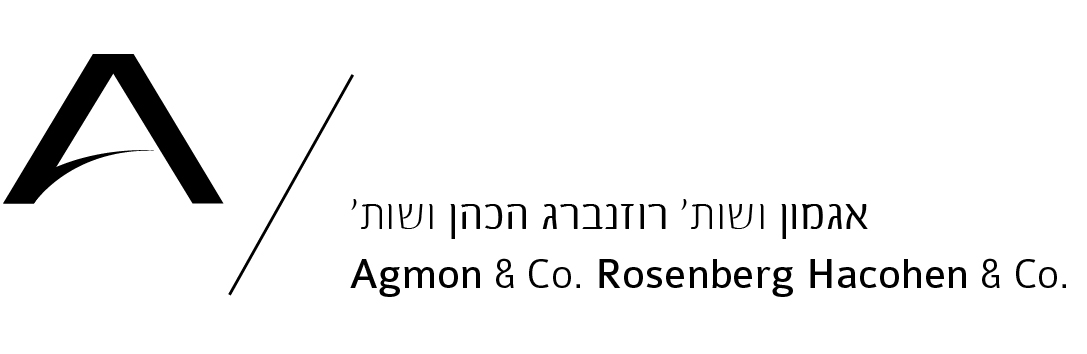 "במקום בו אין אנשים – 				השתדל להיות איש"